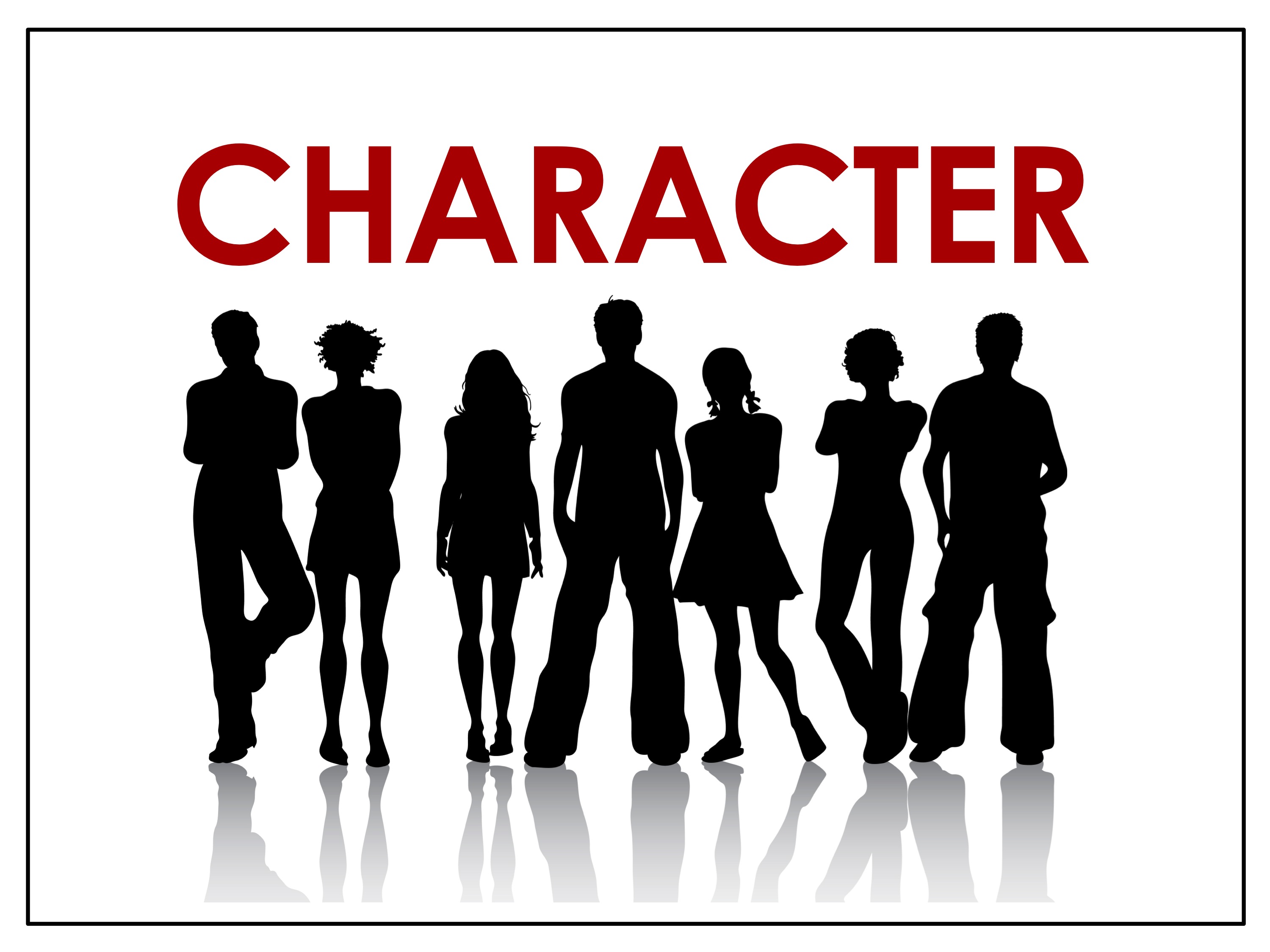 Character
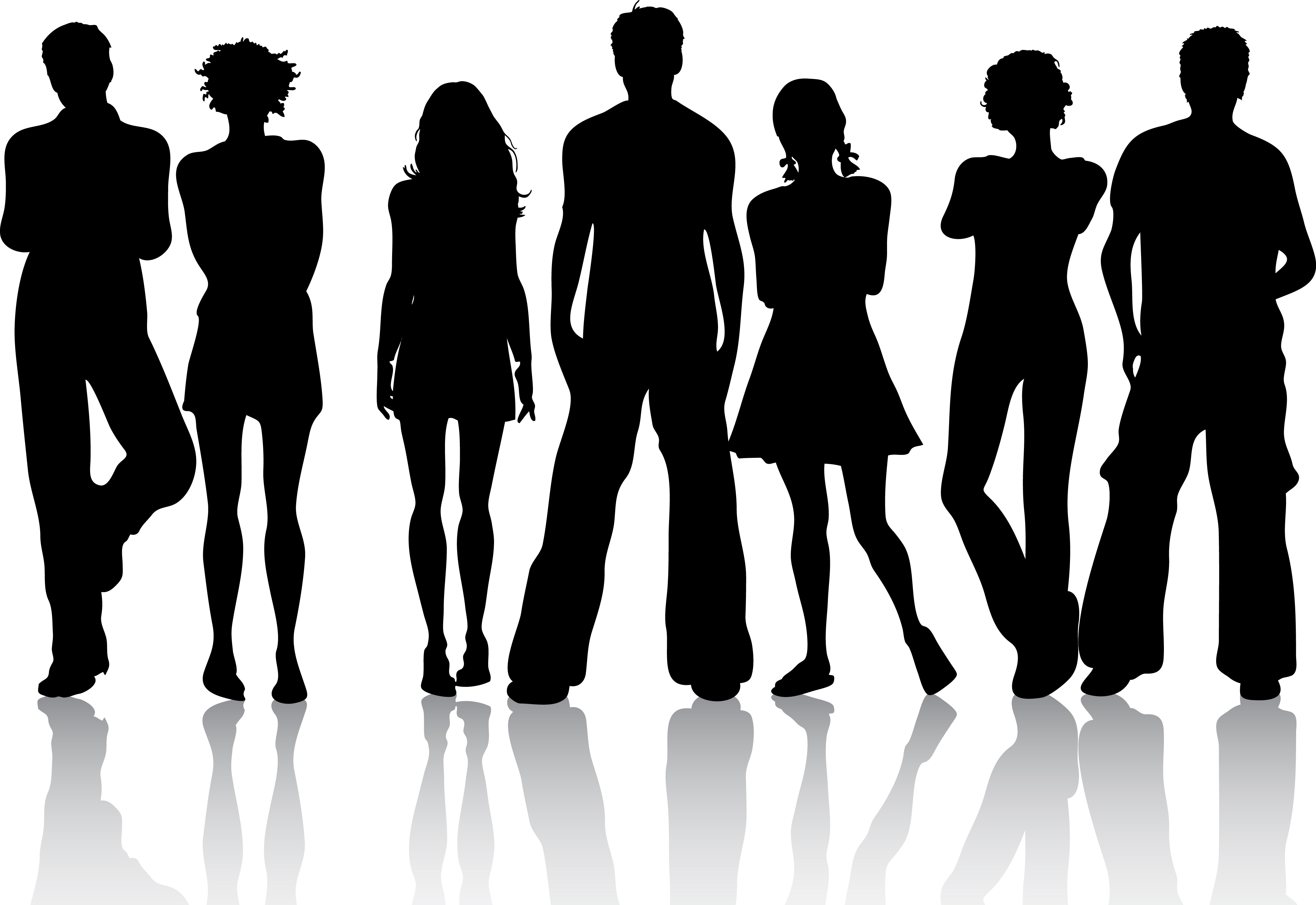 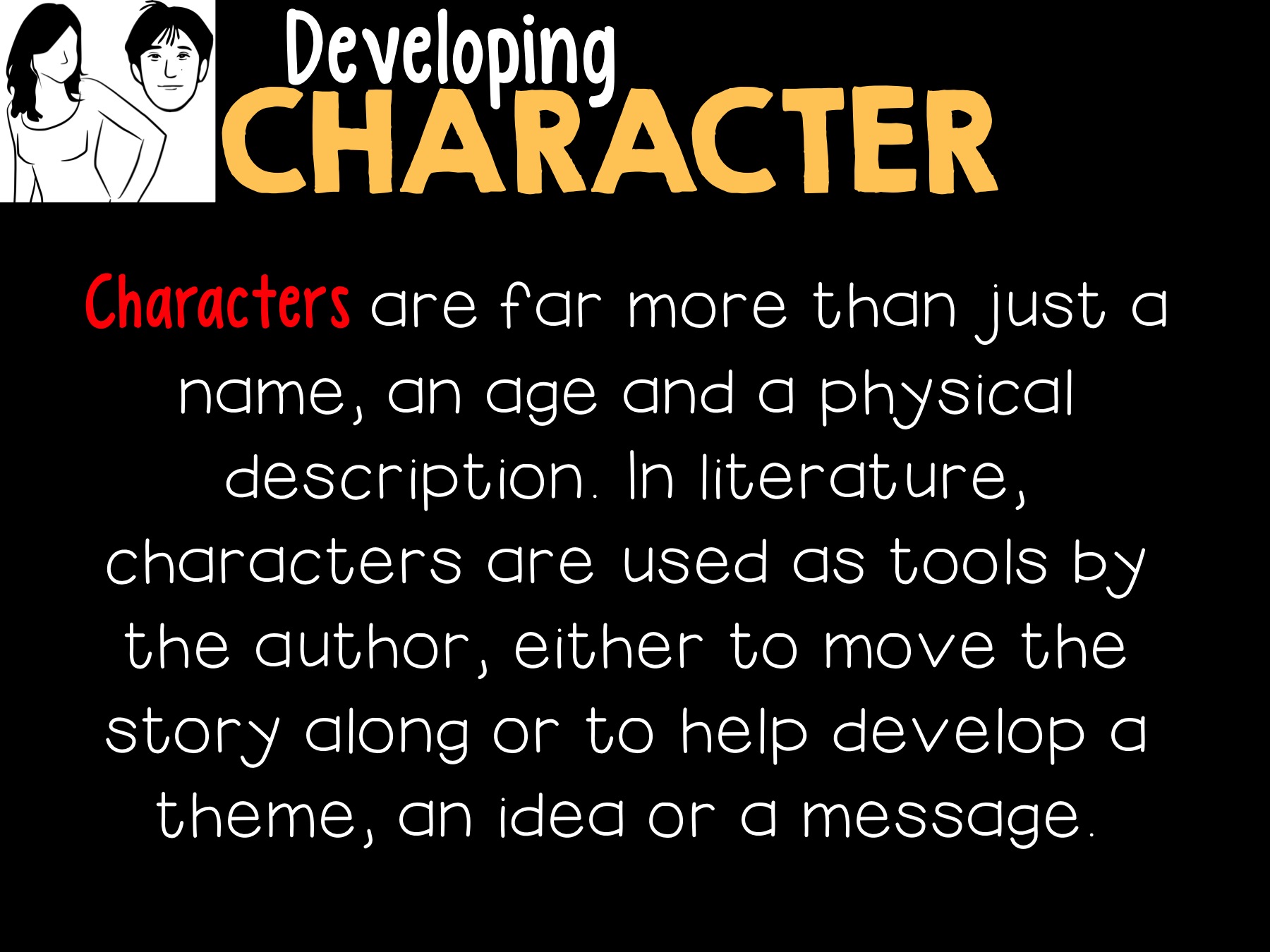 Characters
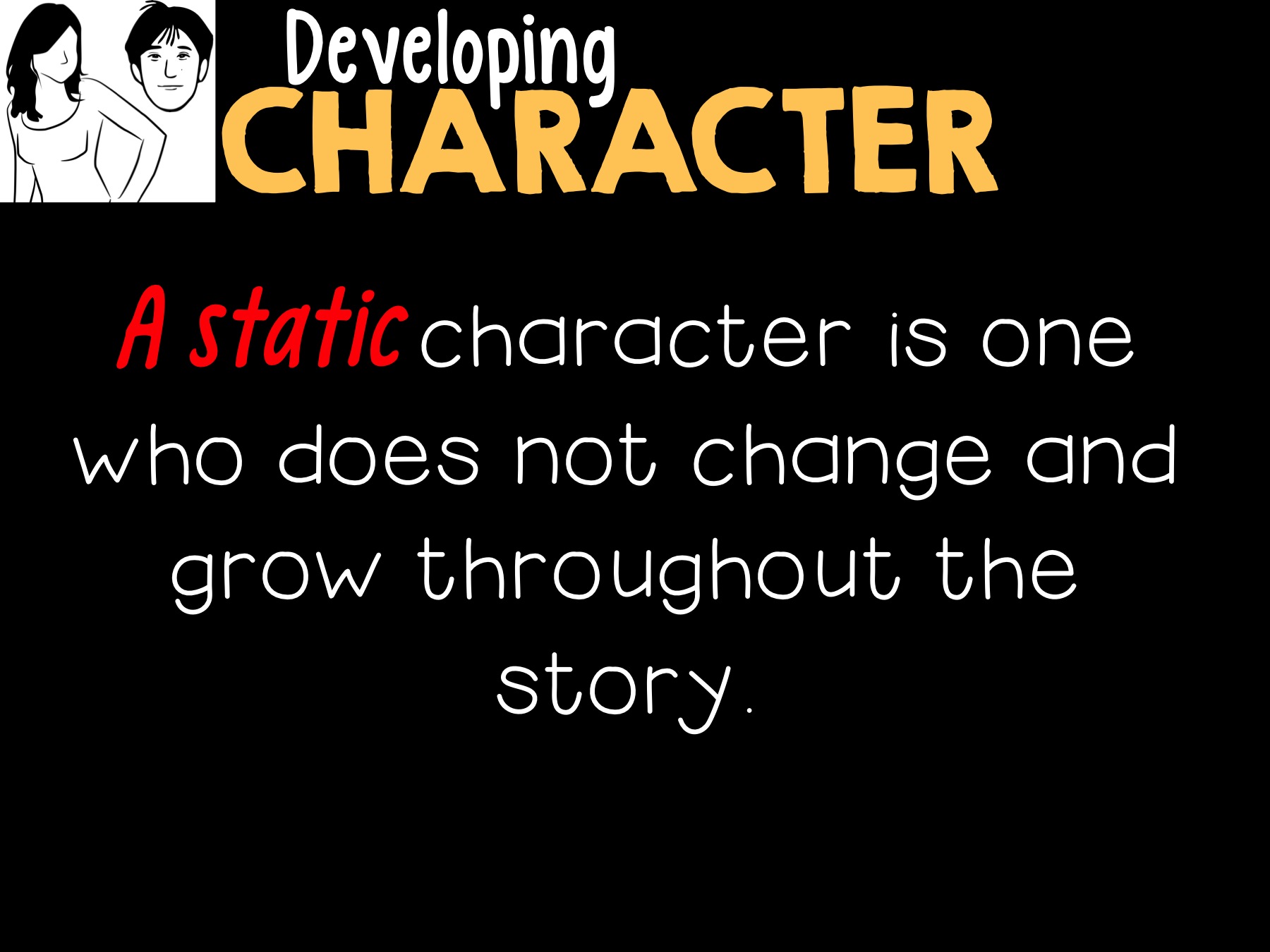 A static
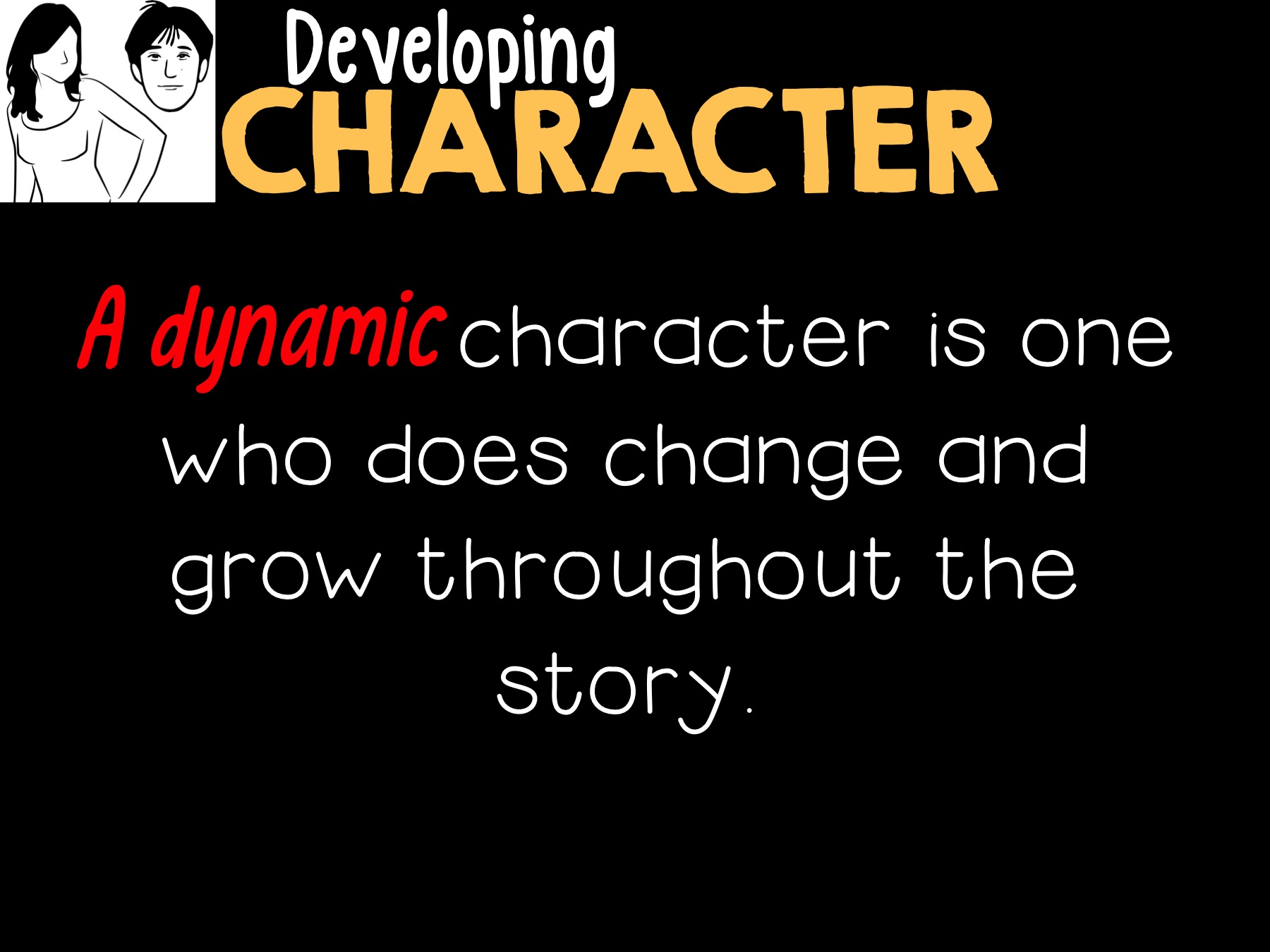 A dynamic
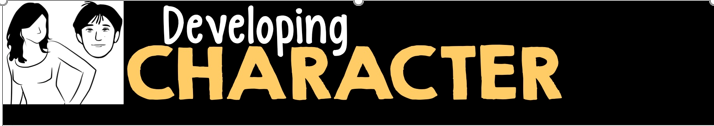 There are two types of characterization:
Direct:  When the author states exactly what a character is like

Example:  Candice was a kindhearted soul.
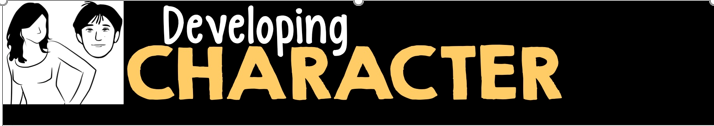 Indirect:  When the author reveals 
character through dialogue, actions, etc.
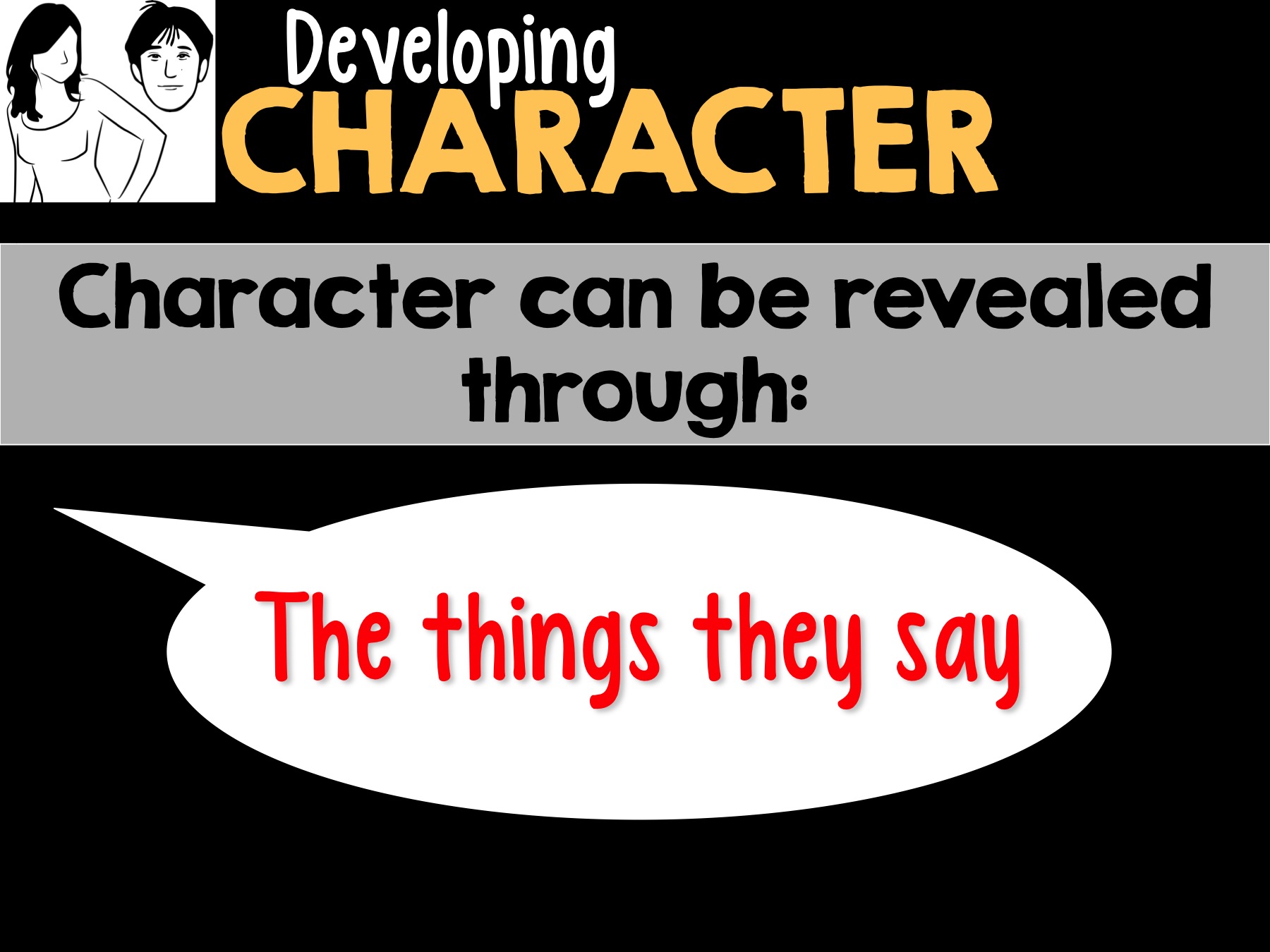 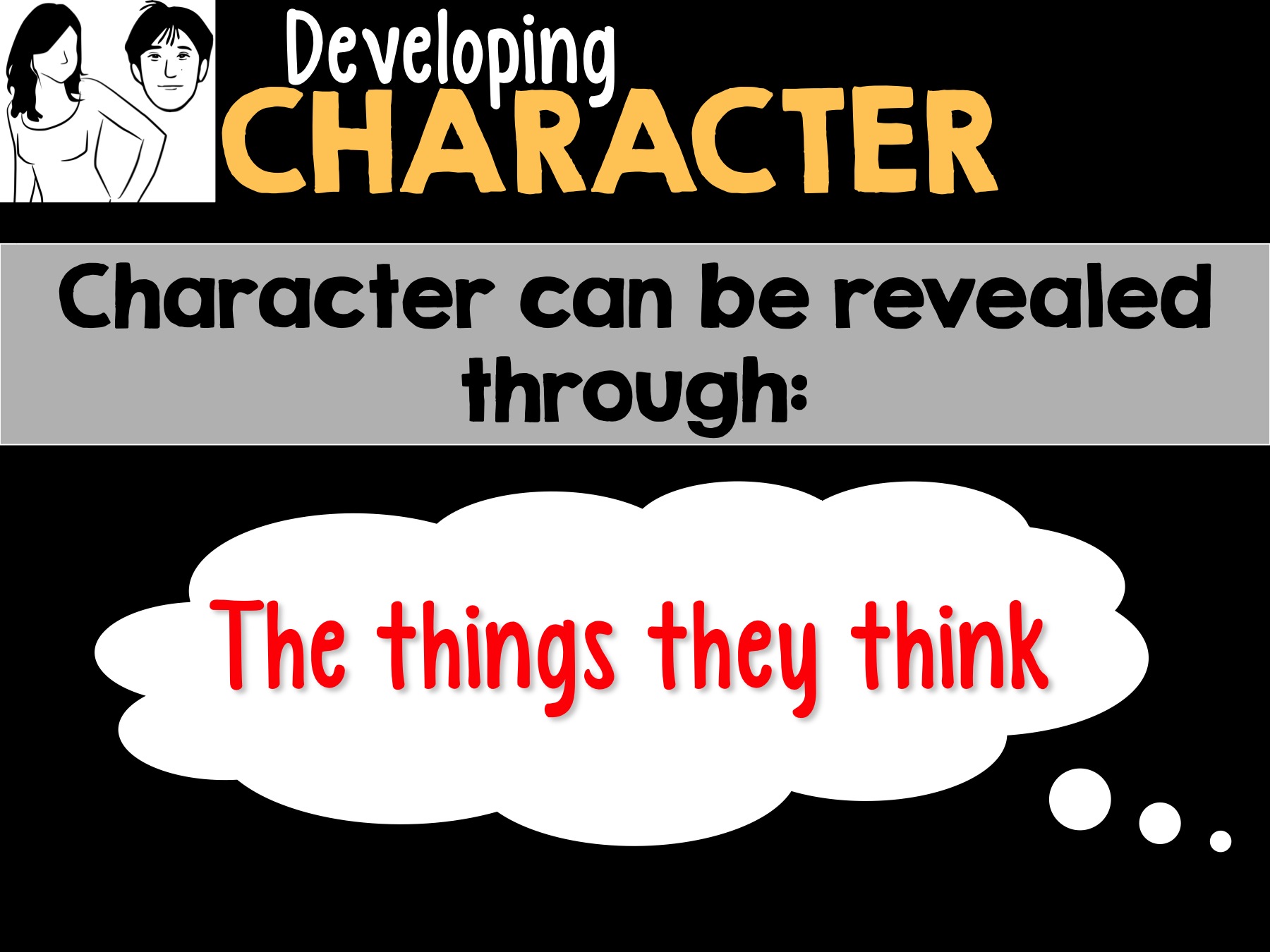 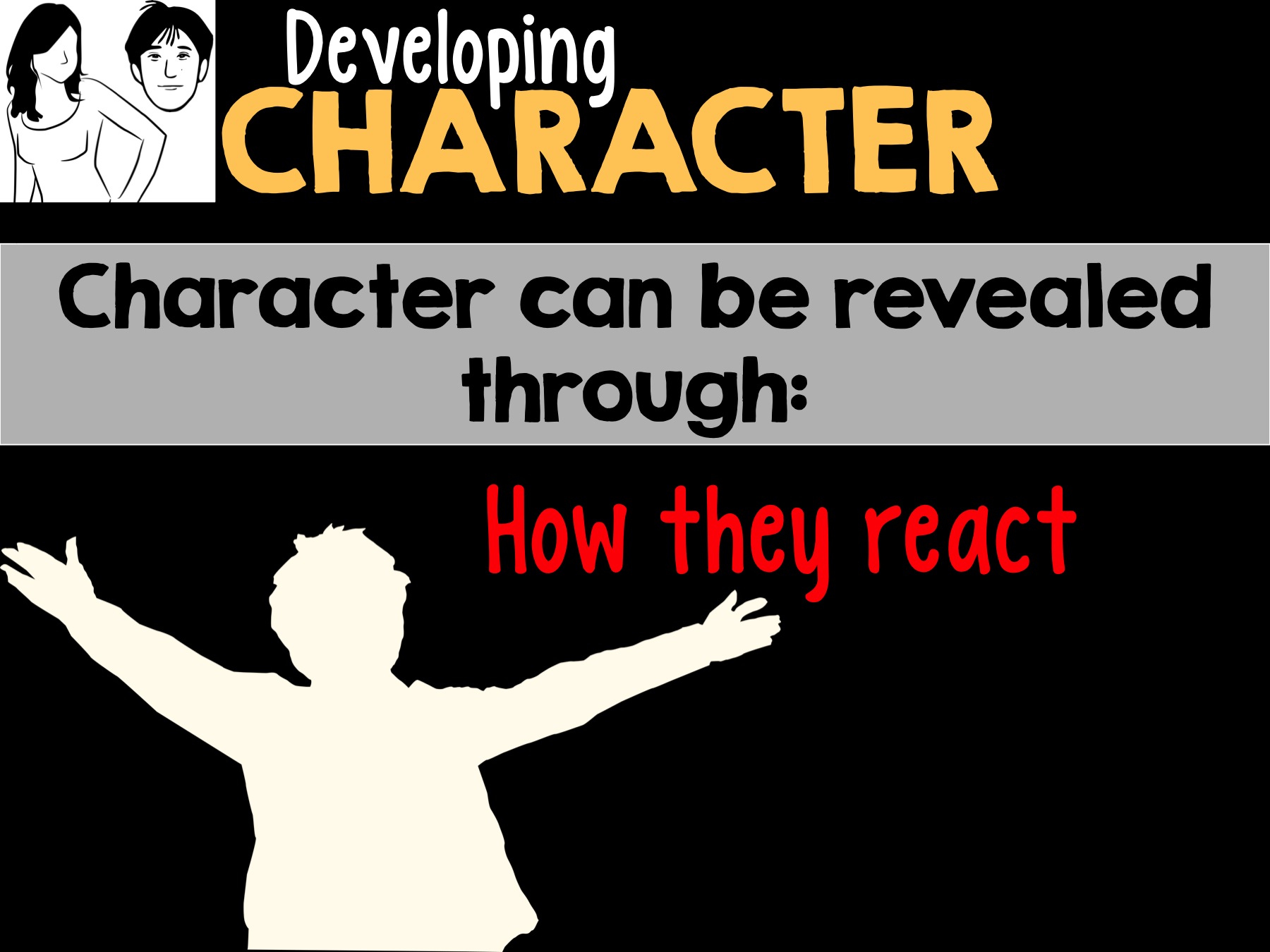 Their effect on others
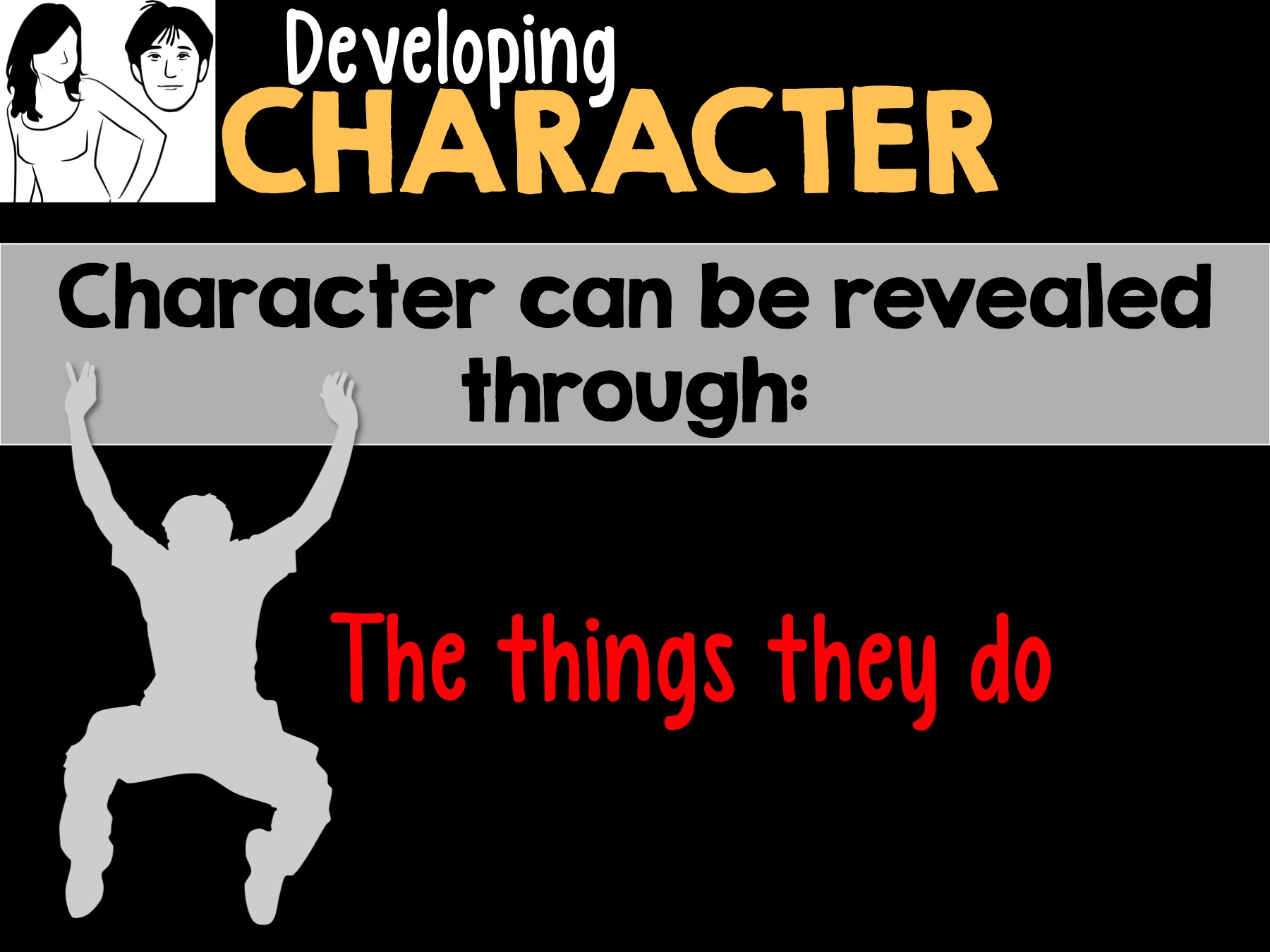 The Things They Do
Actions!
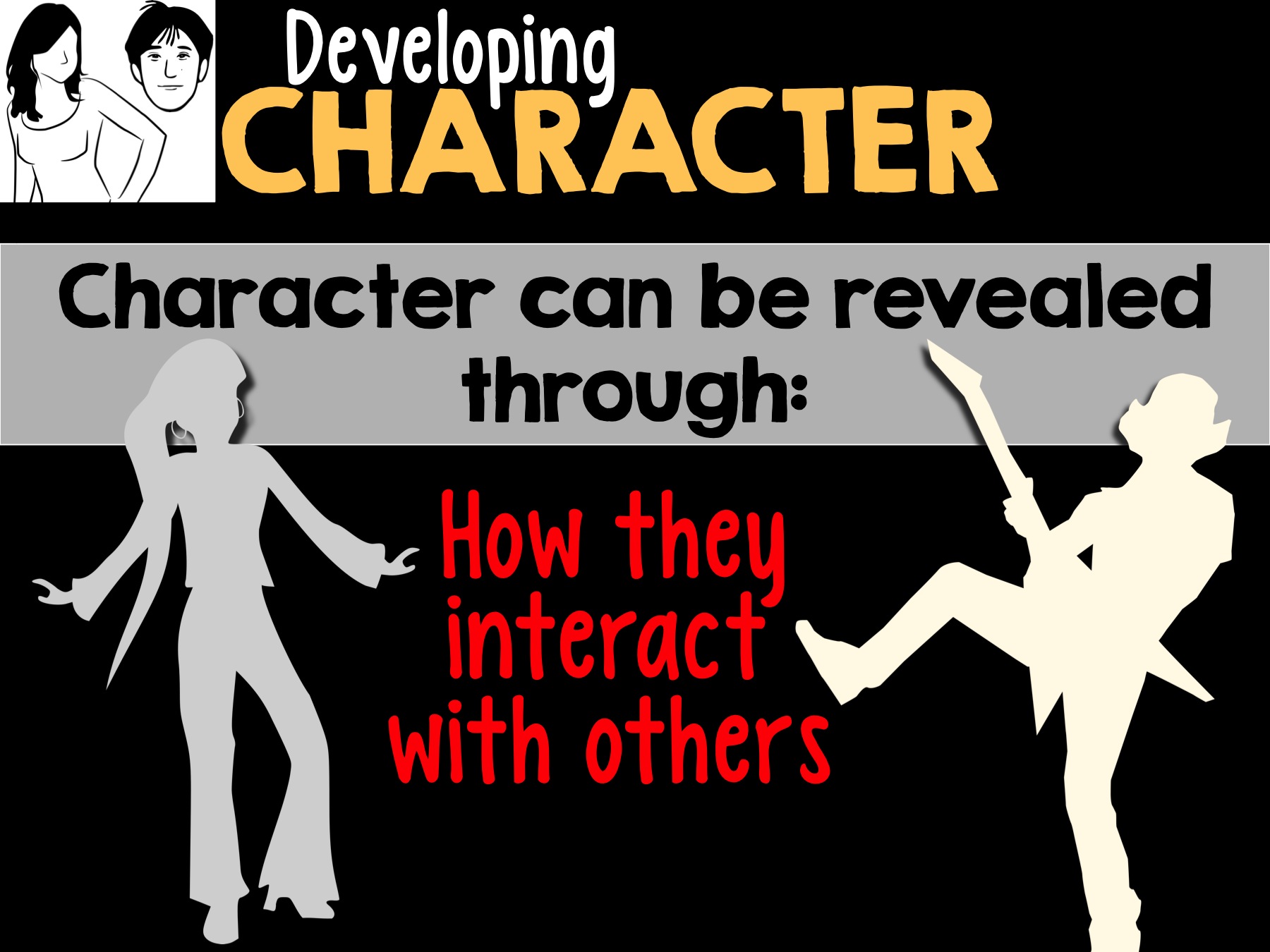 Their looks or appearance
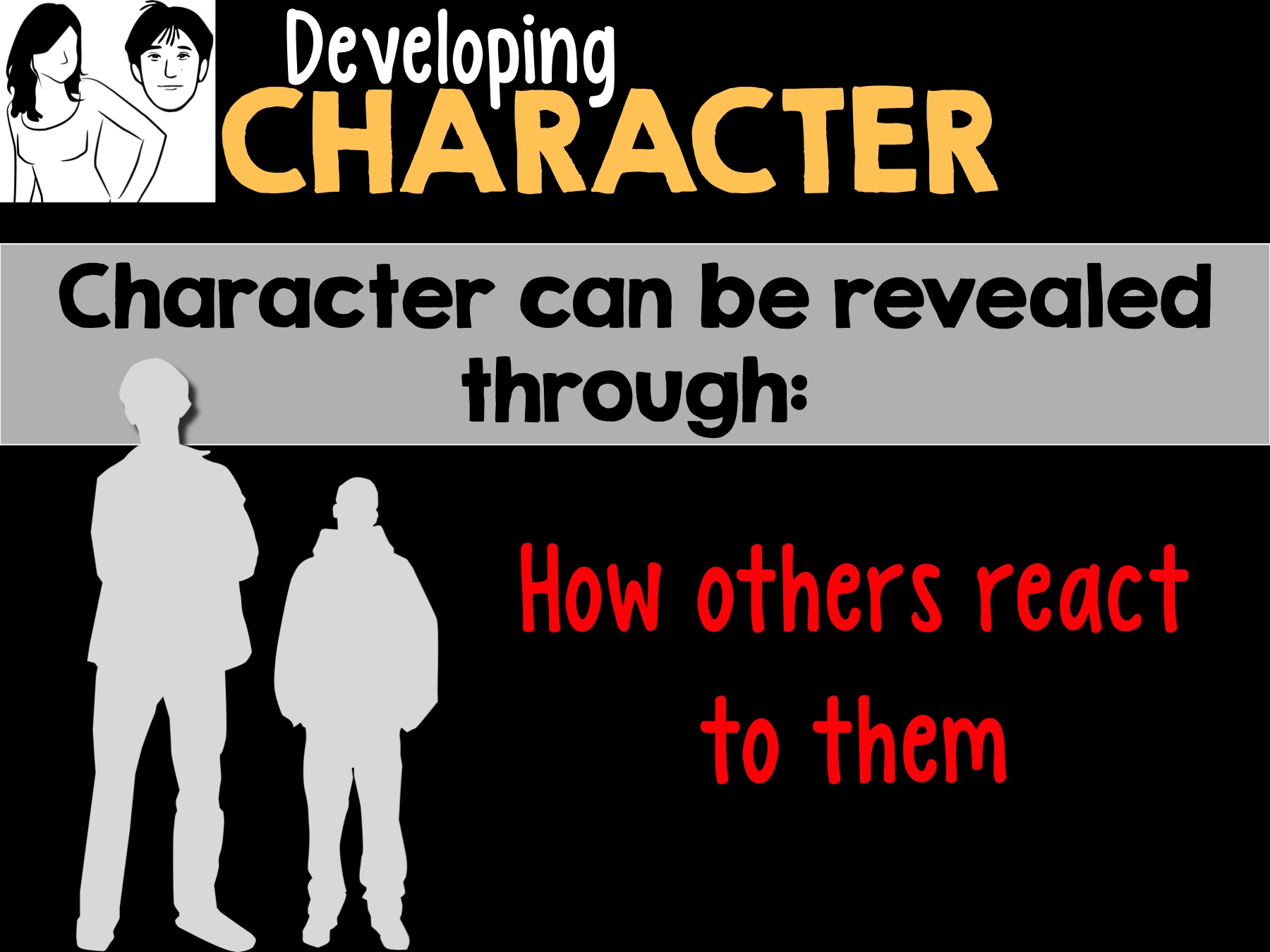 How others react to them
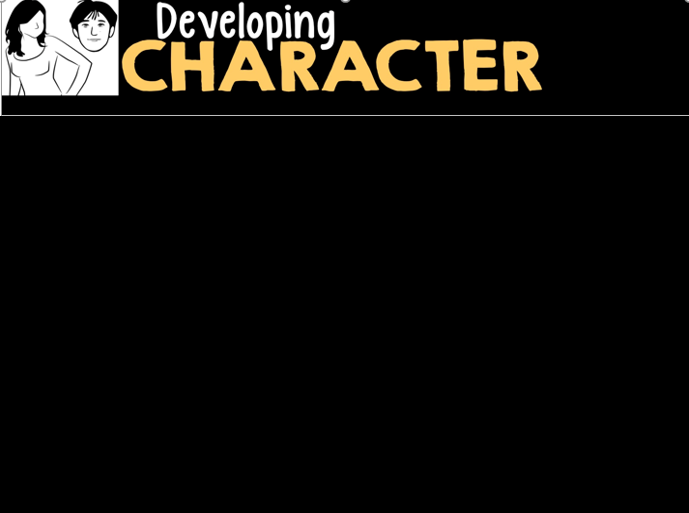 An acronym to remember for indirect characterization is STEAL.

S- what a character SAYS
T- what a character THINKS
E- A character’s EFFECT on others
A- A character’s ACTIONS
L- A character’s LOOKS
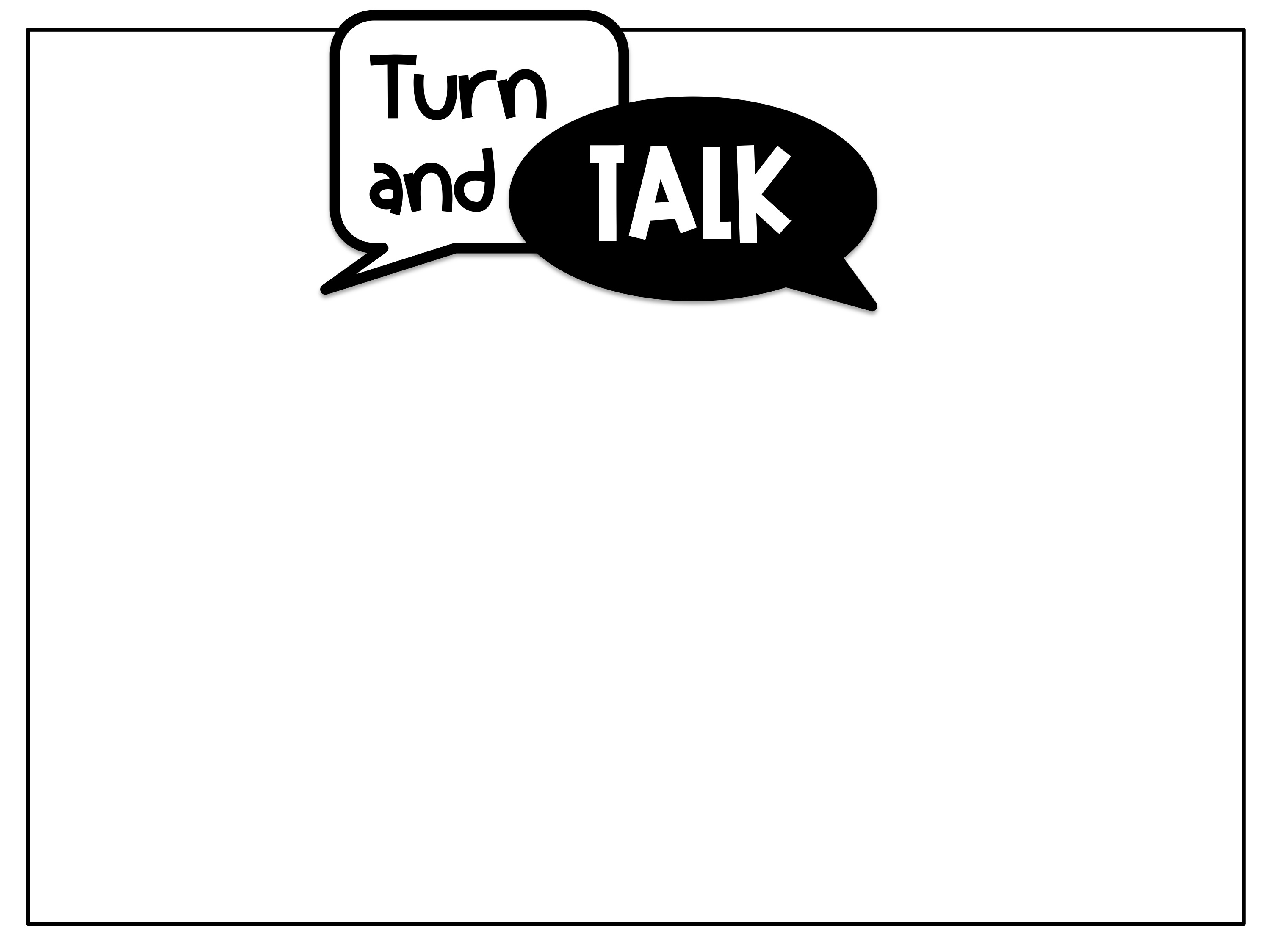 Turn 
and
Talk
Describe one characteristic of your main character and one way it is  being developed in your novel.
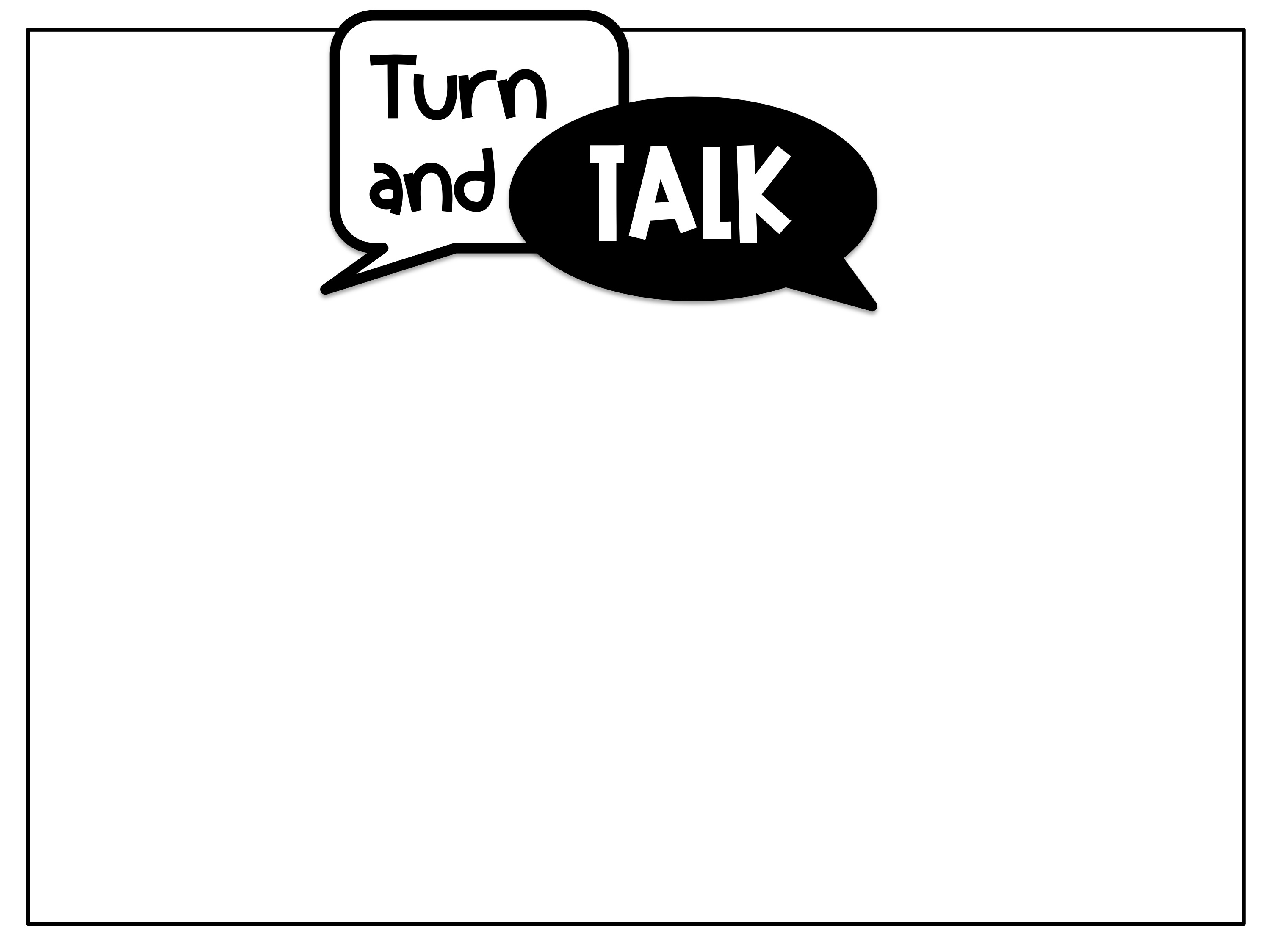 Turn 
and
Talk
Describe the different ways that your main character is being developed in your novel.
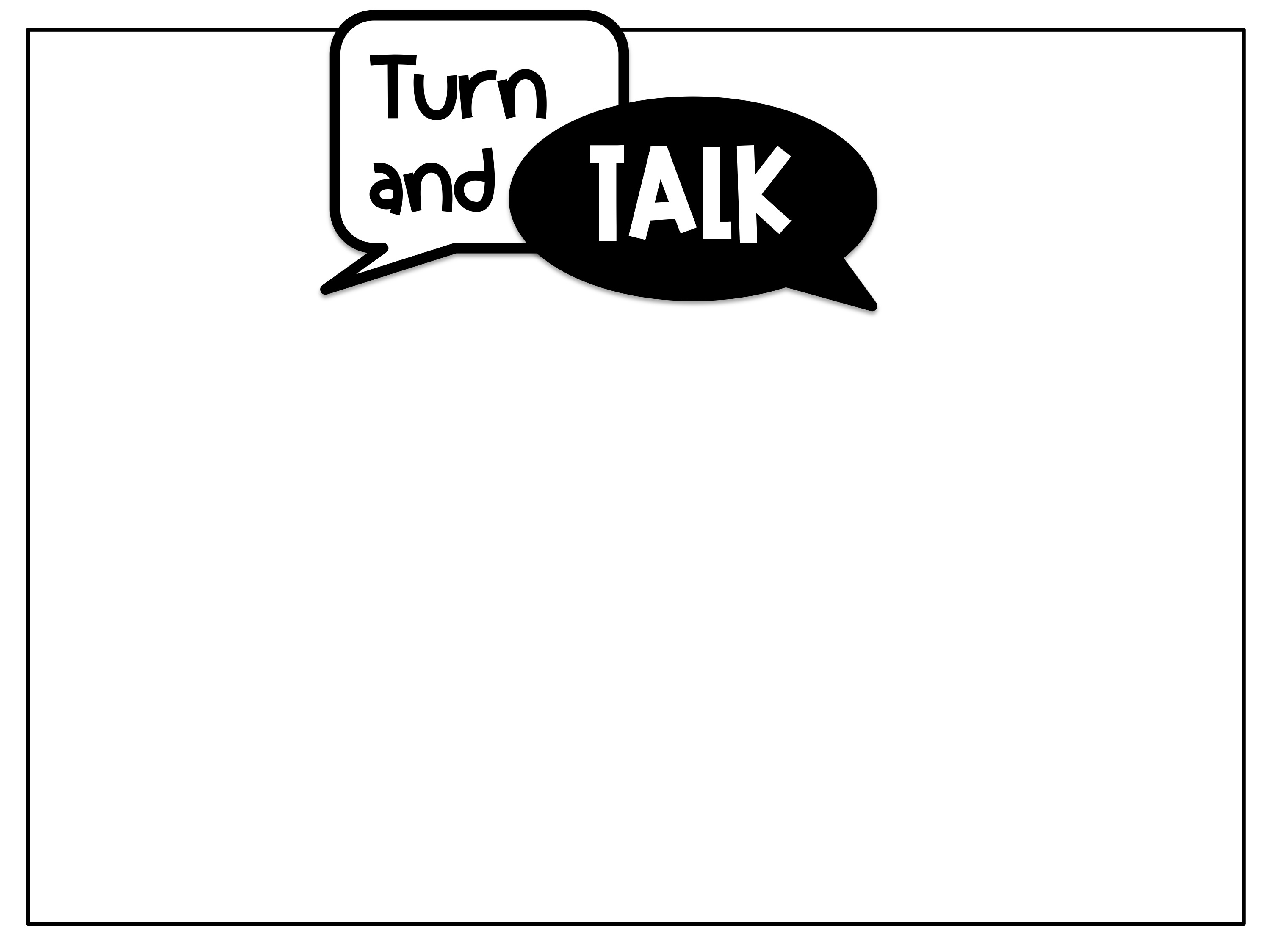 Turn 
and
Talk
What is the most 
notable characteristic of the main character in your novel and why?
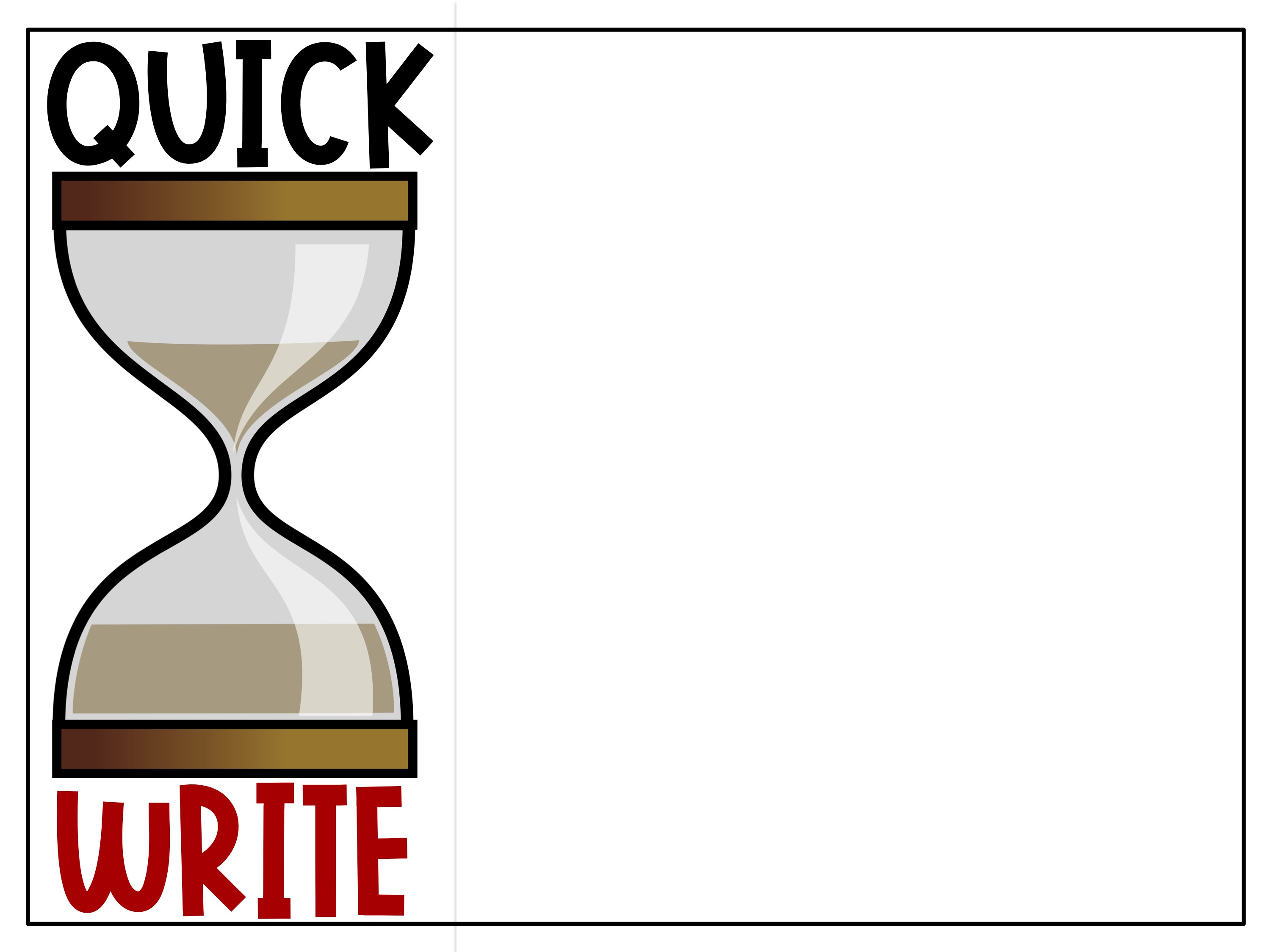 QUICK
Describe the different ways that your main character is being developed in your novel.
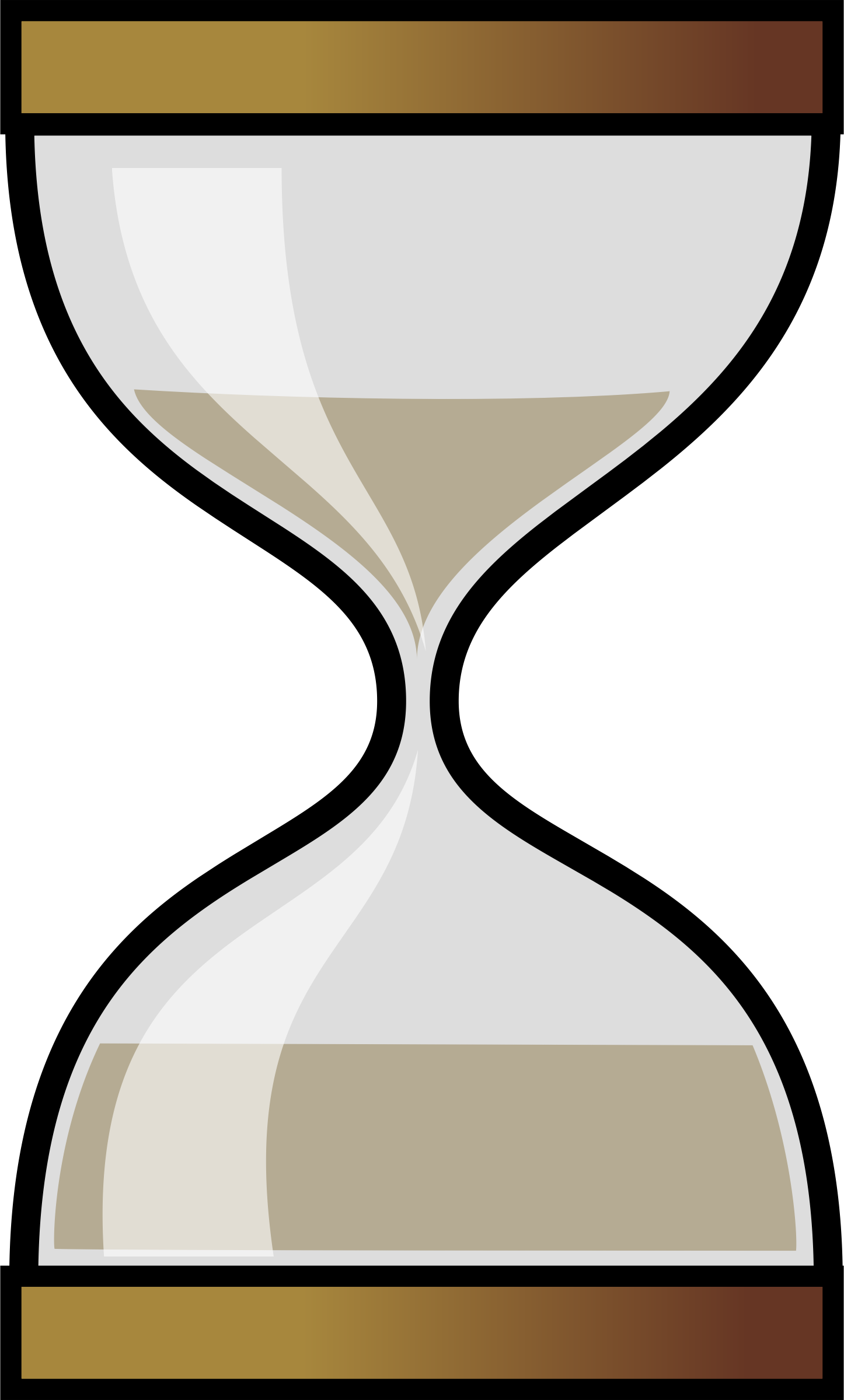 WRITE
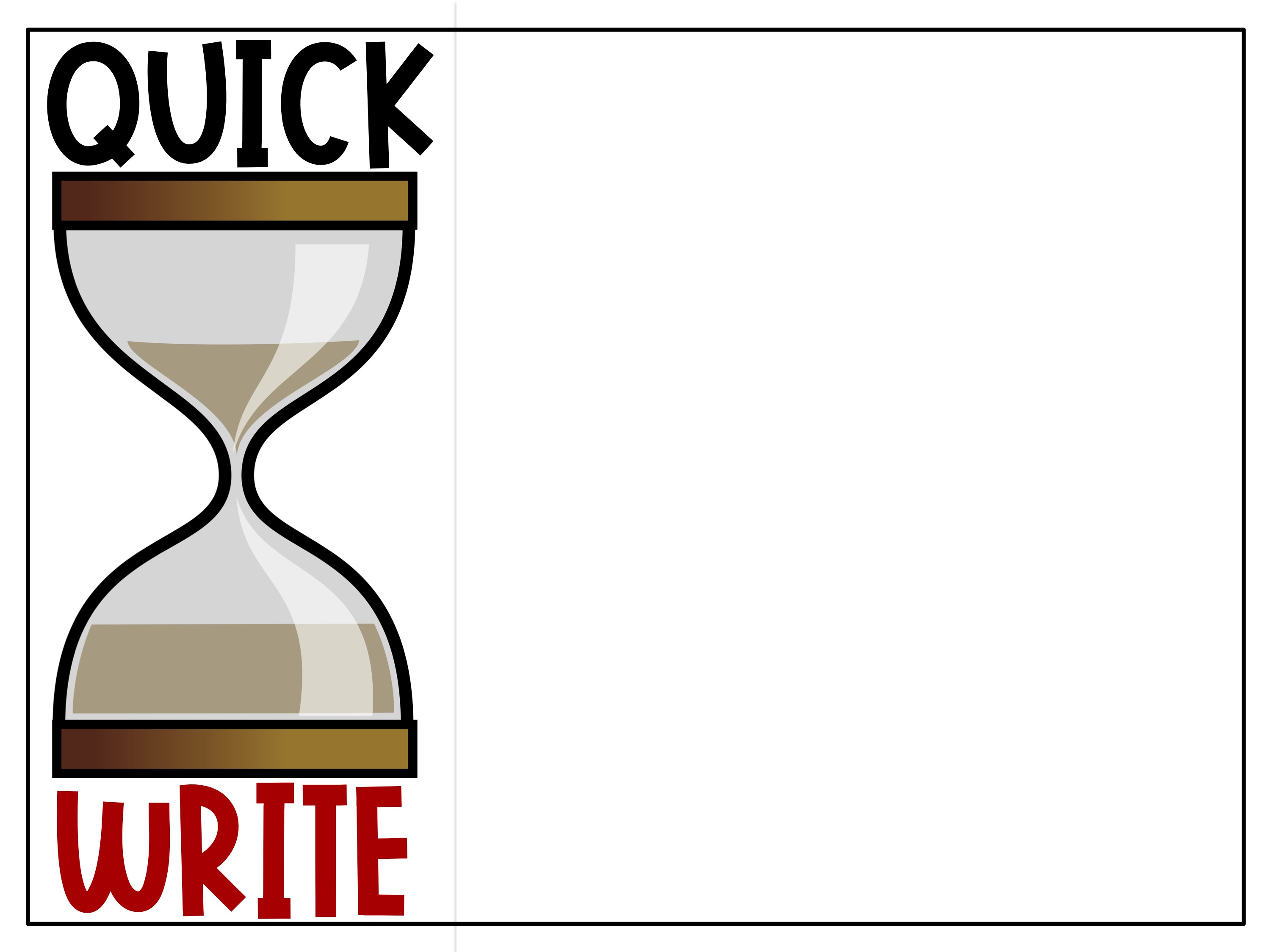 QUICK
What is the most 
notable characteristic of the main character in your novel and why?
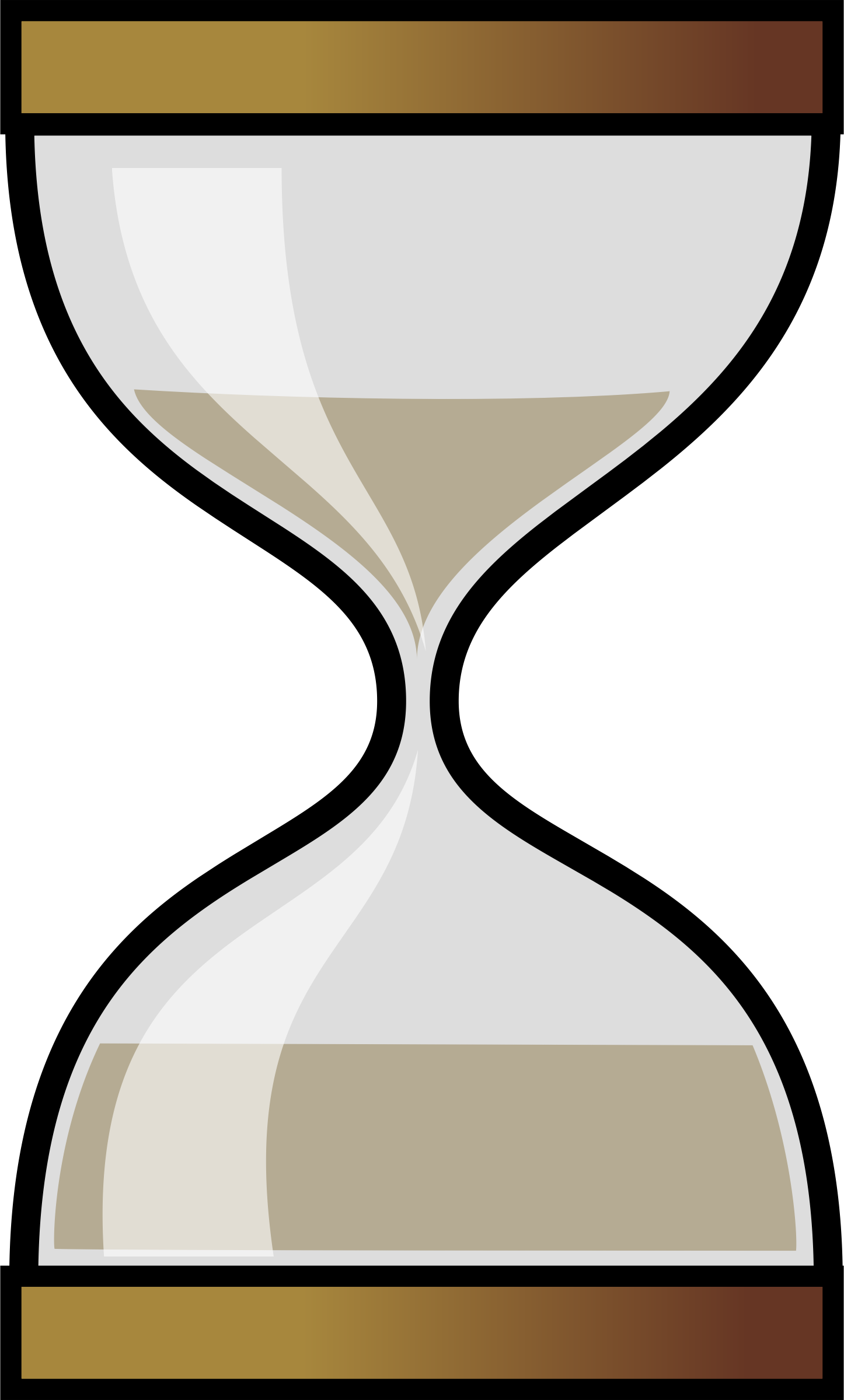 WRITE
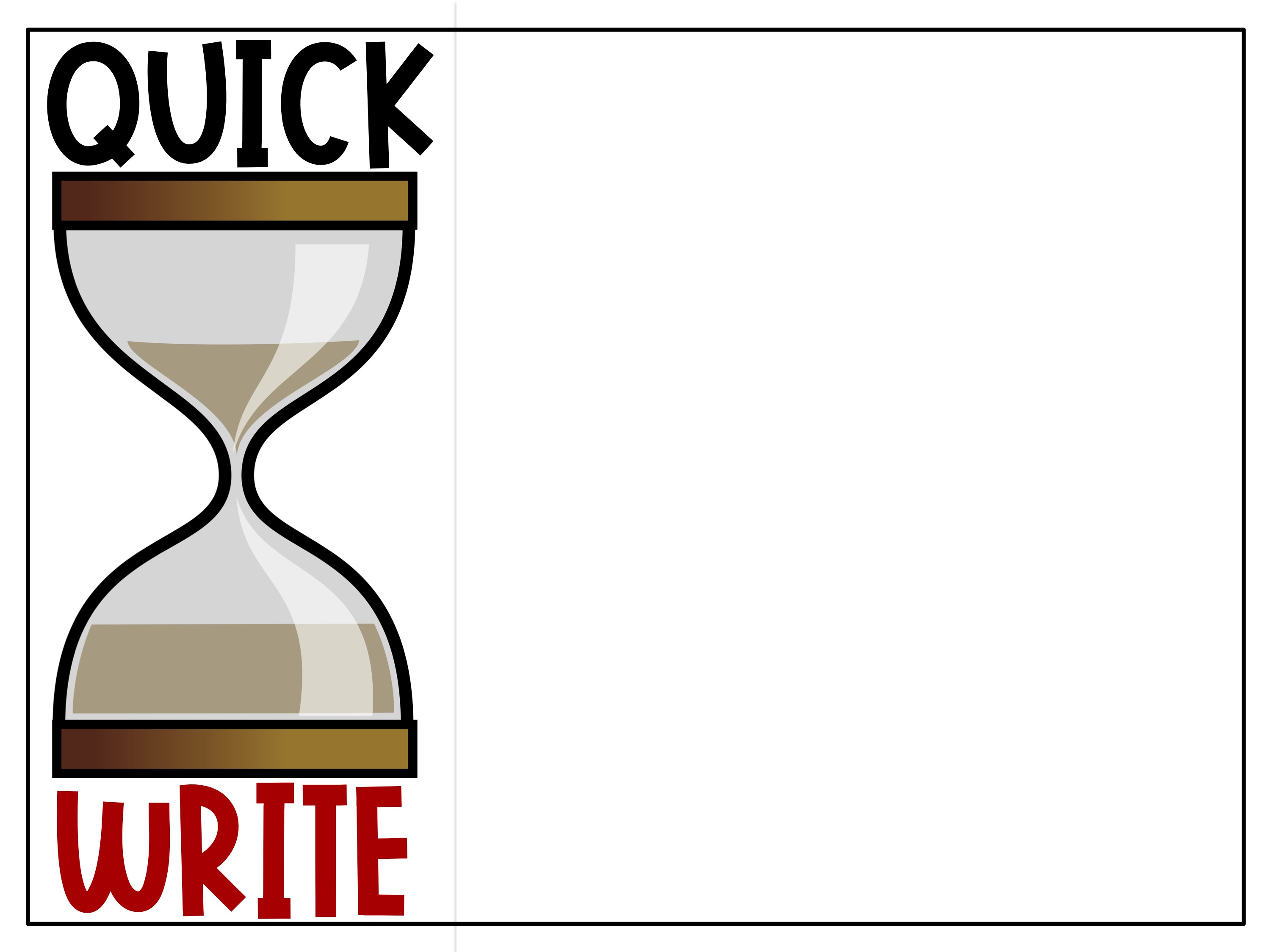 QUICK
Describe one characteristic of your main character and one way it is  being developed in your novel.
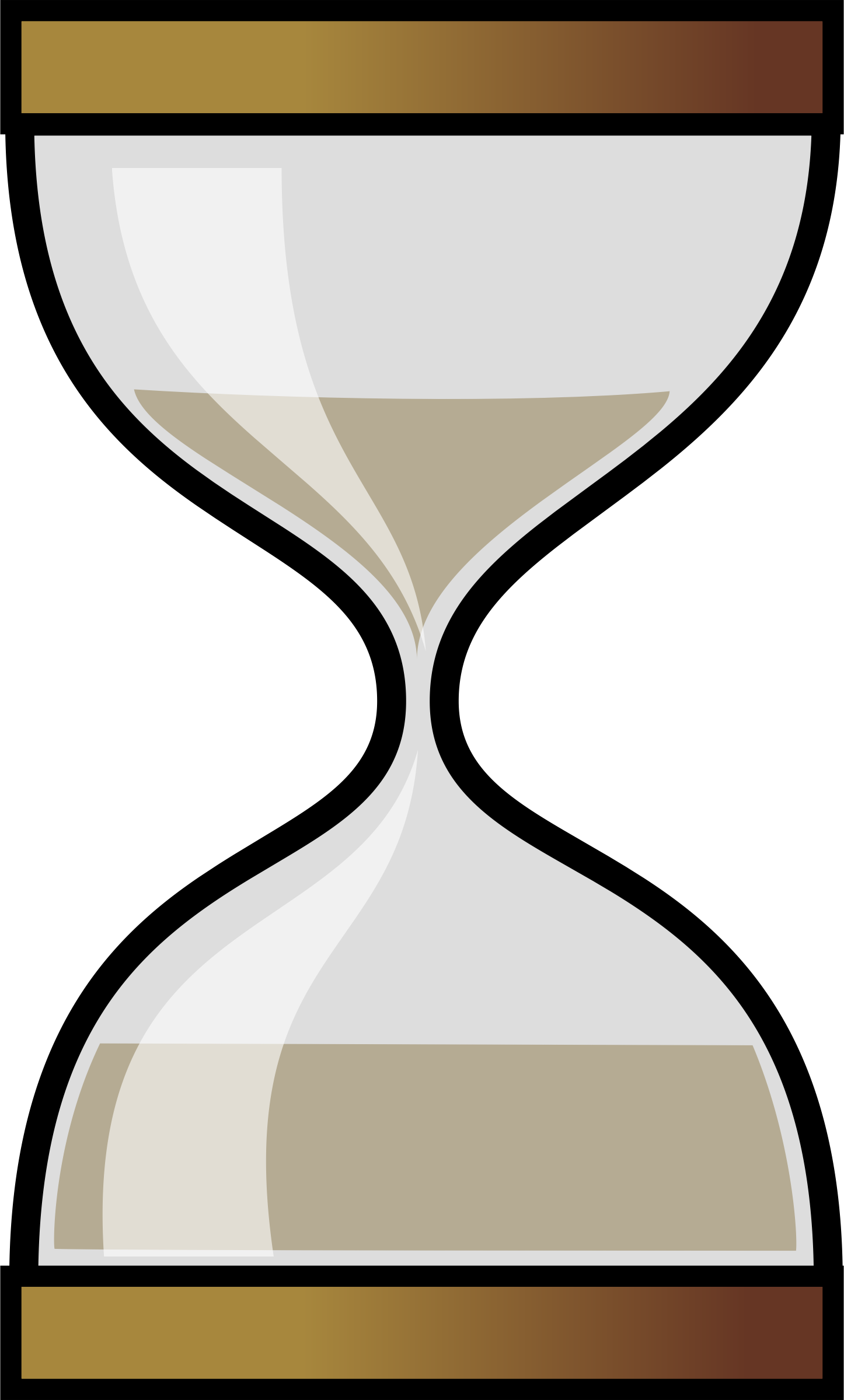 WRITE